Computer Science 4
On and OFF
Homework
What have we created.
Homework – post mortem
Look at this:
Stomach full?
Feed
Yes
No
Sleep
Homework – post mortem
Look at this: Its not complete?
Sleep
Stomach below 20% full
Yes
Yes
Wake
Feed
No
Stomach comfortable?
No
Yes
Vomit
Better?
Sleep
Homework – post mortem
Take a flowchart...


Does the algorithm flow?



Are there any possibilities that it could crash or remain in a loop?
Quick question
Which is the one you are most likely to program with?
Machine code
High level language
Learning Objectives
All will be able to explain the significance of ON and OFF and explain what binary is

Most will be able to convert denary to binary numbers and vice versa

Some will be able to convert and understand hexadecimal numbers.
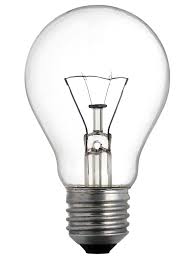 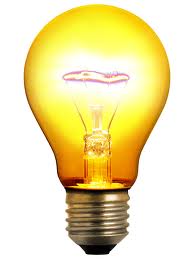 Simple conceptGot it?
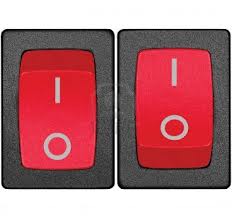 0
1
In the old days – computers were built slightly different
Switches control circuits that control the signals around the machine.

Switching on and off, on and off over and over again millions of times.
off
Current
signal
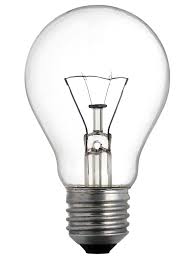 Current
signal
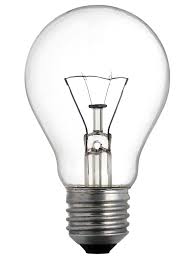 off
Current
signal
on
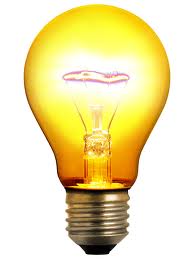 Current
signal
Current
signal
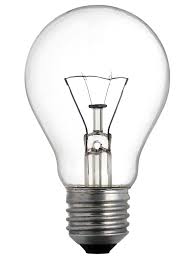 off
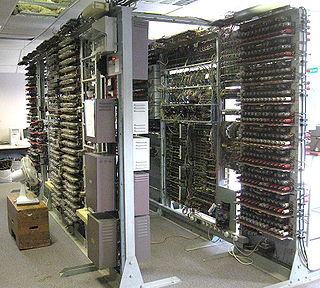 http://www.youtube.com/watch?v=knXWMjIA59c
Binary
Imagine 8 bulbs / switches with 2 states
On and off
1 and 0
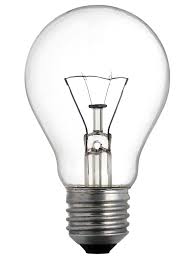 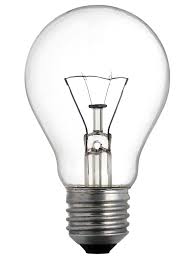 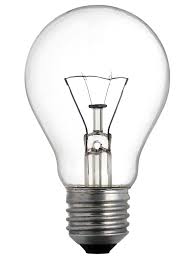 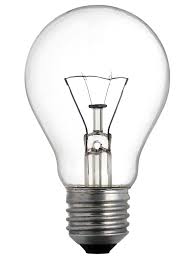 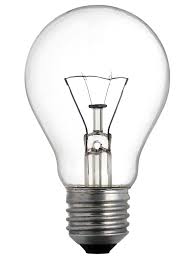 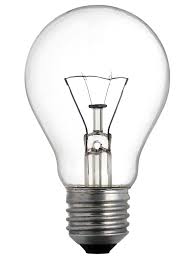 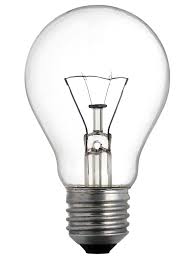 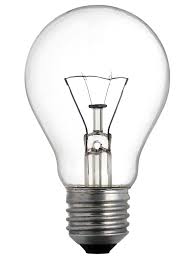 [Speaker Notes: 255 is the biggest number]
Binary
8 bits = 1 byte
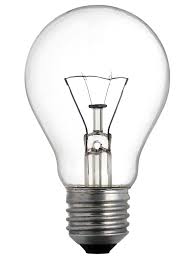 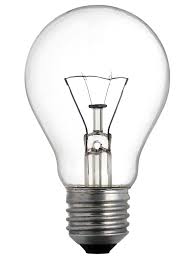 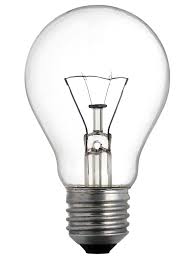 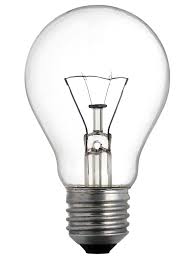 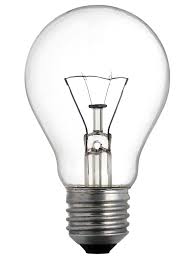 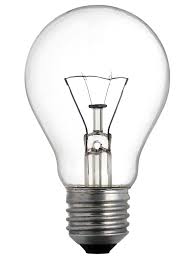 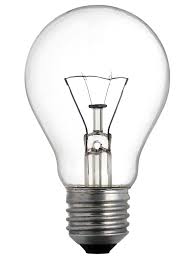 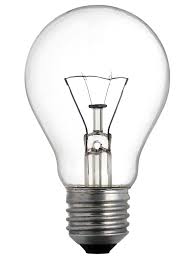 bit
bit
bit
bit
bit
bit
bit
bit
1 byte
[Speaker Notes: 255 is the biggest number]
Binary
Lets give each bulb a value
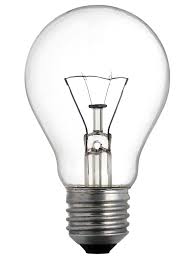 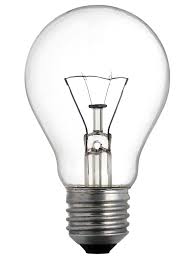 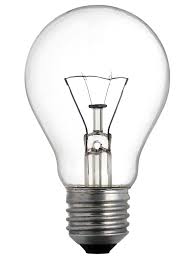 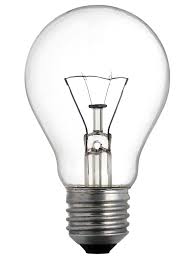 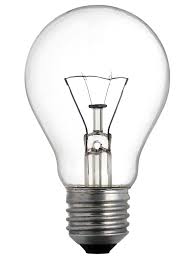 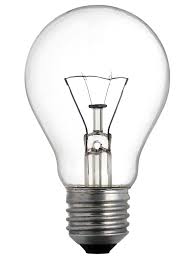 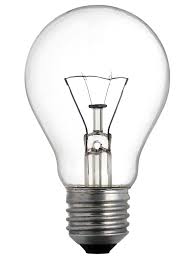 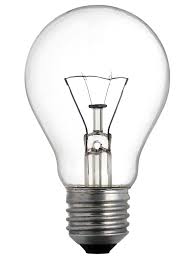 [Speaker Notes: 255 is the biggest number]
Binary
What does this value represent?
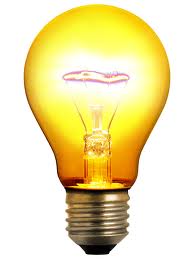 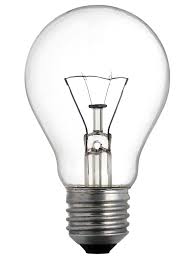 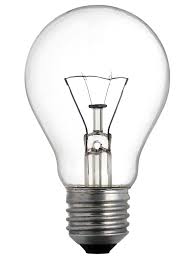 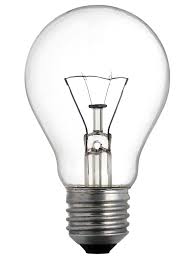 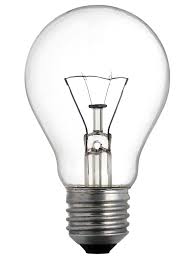 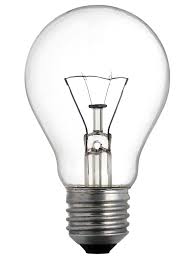 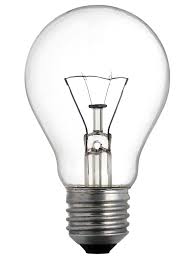 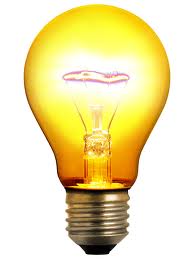 [Speaker Notes: 33]
Binary
What does this value represent?
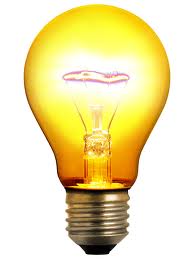 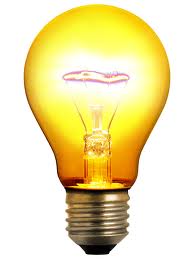 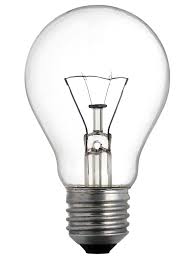 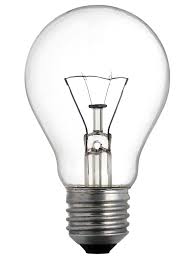 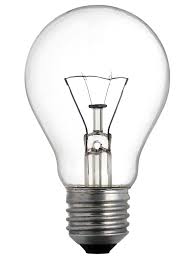 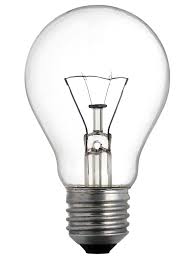 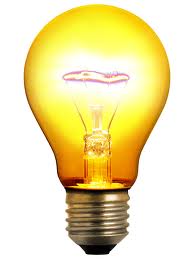 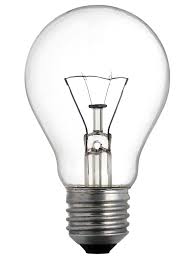 [Speaker Notes: 101]
Binary
Take away the bulbs and represent with 
1 and 0s
What does this value represent?
[Speaker Notes: 24]
Key words
Denary (decimal numerical system)



Binary (representing values using 1 and 0s) – used by all computers and digital devices.
Binary to denary
Convert these:
A
B
C
[Speaker Notes: 98
137
56]
Denary to Binary
Convert these:
A
180
42
B
201
C
[Speaker Notes: Do we need help?

180-128-64-32-16-8-4-2-1]
It can also represent text
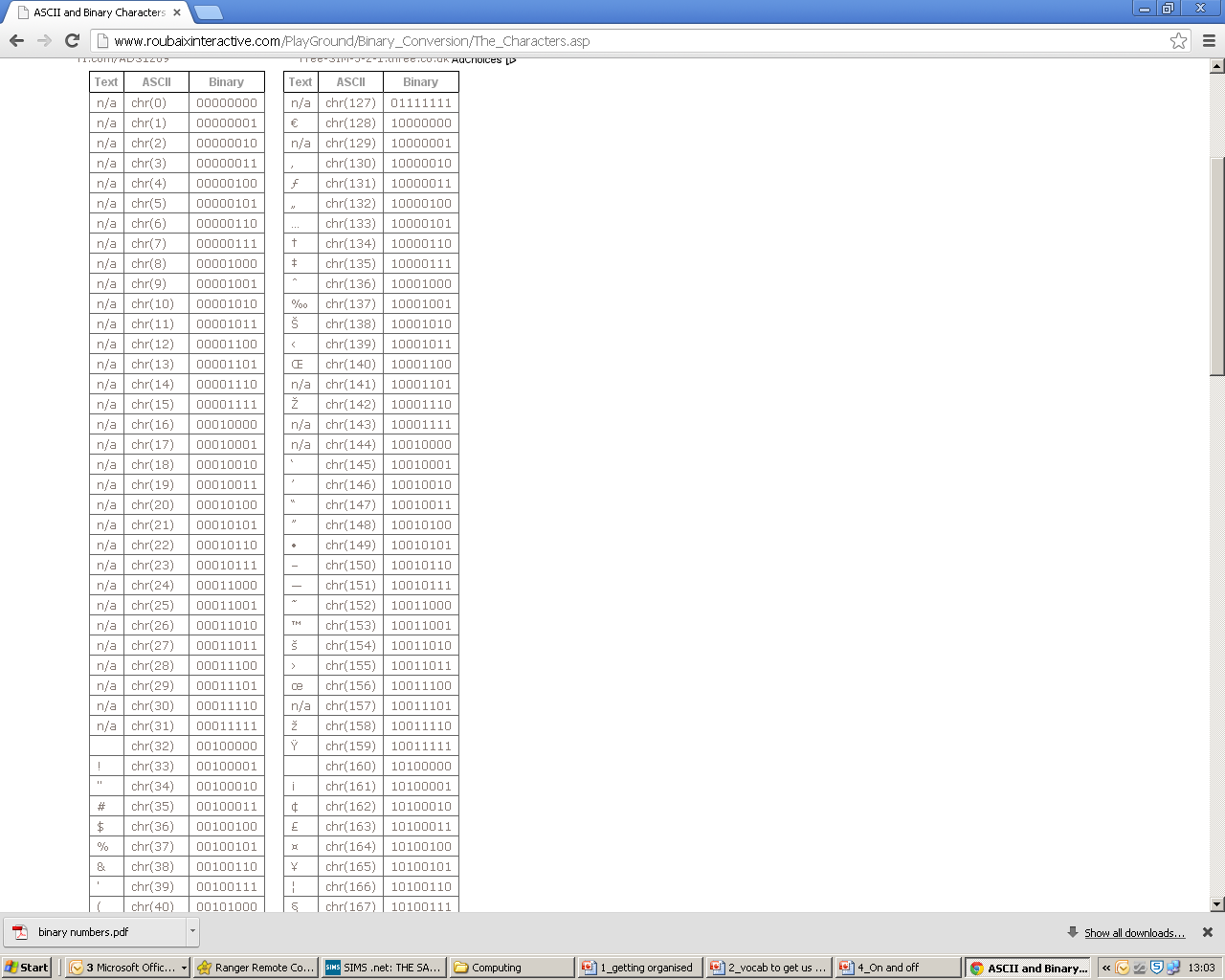 http://www.roubaixinteractive.com/PlayGround/Binary_Conversion/Binary_to_Text.asp
Other - Hexadecimal
Base 2
Base 10
Now = Base 16 (because we can represent a byte with 2 letters)
From Base 16 to Base 10
Convert 3C from base 16 to base 10
From Base 16 to Base 10
Convert 5F from base 16 to base 10
From base 10 to Base 16
Convert 45 from base 10 to base 16
From base 10 to Base 16
Convert 235 from base 10 to base 16
Extension
Convert 3B to binary
Extension even further